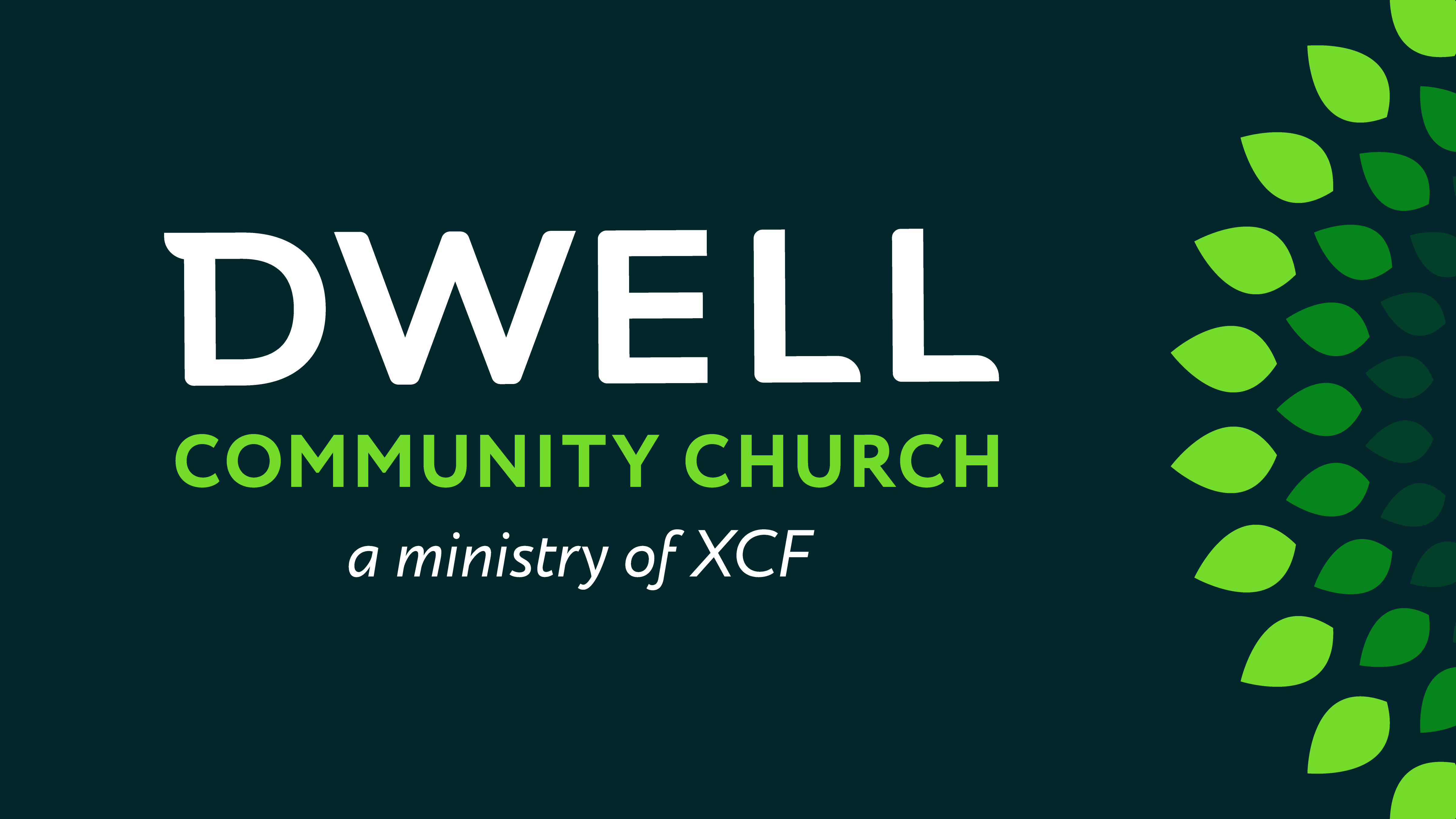 The Heart of the Issue
Mark 7:1-23
Mark 7
Man-made religion offers a superficial solution to the human condition.
Man-made religion replaces true spirituality.
True change takes place from the inside out.
Mark 7
Man-made religion offers a superficial solution to the human condition.
Man-made religion replaces true spirituality.
True change takes place from the inside out.
Mark 7
1	The Pharisees and some of the teachers of the law who had come from Jerusalem gathered around Jesus 
2 	and saw some of his disciples eating food with hands that were defiled, that is, unwashed.
Mark 7
3 	(The Pharisees and all the Jews do not eat unless they give their hands a ceremonial washing, holding to the tradition of the elders. 
4 	When they come from the marketplace they do not eat unless they wash. And they observe many other traditions, such as the washing of cups, pitchers and kettles.)
Mark 7
5 	So the Pharisees and teachers of the law asked Jesus, “Why don’t your disciples live according to the tradition of the elders instead of eating their food with defiled hands?”
Matthew 23:24-26: You blind guides, who strain out a gnat and swallow a camel! Woe to you, scribes and Pharisees, hypocrites! Woe to you, scribes and Pharisees, hypocrites! For you clean the outside of the cup and of the dish, but inside they are full of robbery and self-indulgence. You blind Pharisee, first clean the inside of the cup and of the dish, so that the outside of it may become clean also.”
Mark 7
Man-made religion offers a superficial solution to the human condition.
Man-made religion replaces true spirituality.
True change takes place from the inside out.
Mark 7
Man-made religion offers a superficial solution to the human condition.
Man-made religion replaces true spirituality.
True change takes place from the inside out.
Mark 7
6 	He replied, “Isaiah was right when he prophesied about you hypocrites; as it is written: “ ‘These people honor me with their lips, but their hearts are far from me. 
7 	They worship me in vain; their teachings are merely human rules.’ 
8 	You have let go of the commands of God and are holding on to human traditions.”
Mark 7
6 	He replied, “Isaiah was right when he prophesied about you hypocrites; as it is written: “ ‘These people honor me with their lips, but their hearts are far from me. 
7 	They worship me in vain; their teachings are merely human rules.’ 
8 	You have let go of the commands of God and are holding on to human traditions.”
Mark 7
6 	He replied, “Isaiah was right when he prophesied about you hypocrites; as it is written: “ ‘These people honor me with their lips, but their hearts are far from me. 
7 	They worship me in vain; their teachings are merely human rules.’ 
8 	You have let go of the commands of God and are holding on to human traditions.”
1 Samuel 16:7: God sees not as man sees, for man looks at the outward appearance, but the LORD looks at the heart.
Mark 7
6 	He replied, “Isaiah was right when he prophesied about you hypocrites; as it is written: “ ‘These people honor me with their lips, but their hearts are far from me. 
7 	They worship me in vain; their teachings are merely human rules.’ 
8 	You have let go of the commands of God and are holding on to human traditions.”
Man-made religion focuses on outward religious observance, rather than inward heart attitude.
Mark 7
6 	He replied, “Isaiah was right when he prophesied about you hypocrites; as it is written: “ ‘These people honor me with their lips, but their hearts are far from me. 
7 	They worship me in vain; their teachings are merely human rules.’ 
8 	You have let go of the commands of God and are holding on to human traditions.”
Outward religious observance gives us a false sense of spirituality.
Mark 7
6 	He replied, “Isaiah was right when he prophesied about you hypocrites; as it is written: “ ‘These people honor me with their lips, but their hearts are far from me. 
7 	They worship me in vain; their teachings are merely human rules.’ 
8 	You have let go of the commands of God and are holding on to human traditions.”
Part of drawing close to God is admitting your own sin.
Mark 7
9 	And he continued, “You have a fine way of setting aside the commands of God in order to observe your own traditions! 
10 	For Moses said, ‘Honor your father and mother,’ and, ‘Anyone who curses their father or mother is to be put to death.’
Mark 7
11 	But you say that if anyone declares that what might have been used to help their father or mother is Corban (that is, devoted to God)—
12 	then you no longer let them do anything for their father or mother. 
13 	Thus you nullify the word of God by your tradition that you have handed down. And you do many things like that.”
Mark 7
11 	But you say that if anyone declares that what might have been used to help their father or mother is Corban (that is, devoted to God)—
12 	then you no longer let them do anything for their father or mother. 
13 	Thus you nullify the word of God by your tradition that you have handed down. And you do many things like that.”
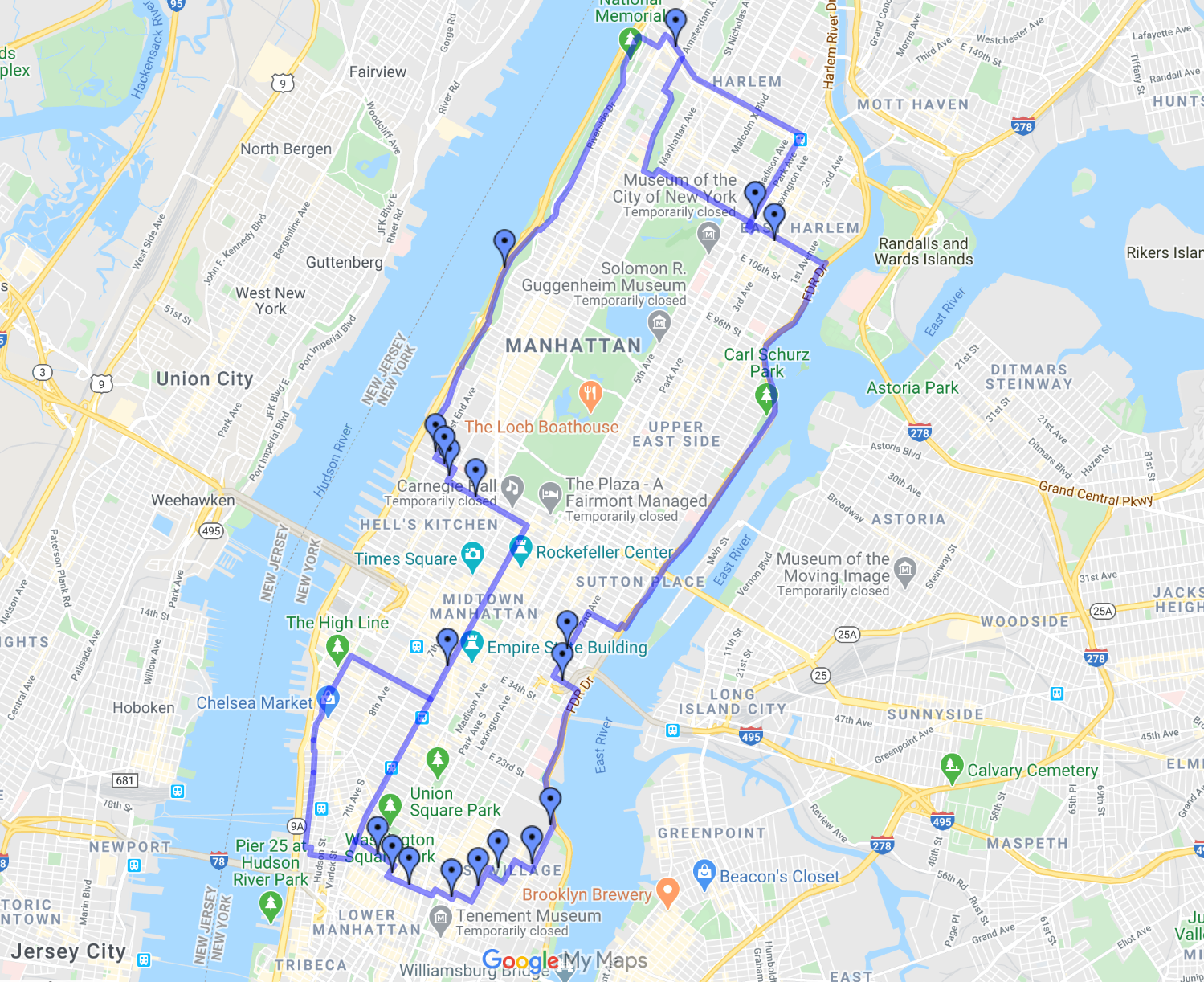 •	Jewish Eruvs 
•	Retrofitting powertools so that they’re compatible with Amish law
•	Catholics expanded the definition of “fish.”
Mark 7
11 	But you say that if anyone declares that what might have been used to help their father or mother is Corban (that is, devoted to God)—
12 	then you no longer let them do anything for their father or mother. 
13 	Thus you nullify the word of God by your tradition that you have handed down. And you do many things like that.”
Human tradition often lowers the bar by making God’s standard more attainable.
Mark 7
11 	But you say that if anyone declares that what might have been used to help their father or mother is Corban (that is, devoted to God)—
12 	then you no longer let them do anything for their father or mother. 
13 	Thus you nullify the word of God by your tradition that you have handed down. And you do many things like that.”
James 2:10: For whoever keeps the whole law and yet stumbles at just one point is guilty of breaking all of it.
Mark 7
Man-made religion offers a superficial solution to the human condition.
Man-made religion replaces true spirituality.
True change takes place from the inside out.
Mark 7
Man-made religion offers a superficial solution to the human condition.
Man-made religion replaces true spirituality.
True change takes place from the inside out.
Mark 7
14 	Again Jesus called the crowd to him and said, “Listen to me, everyone, and understand this. 
15 	Nothing outside a person can defile them by going into them. Rather, it is what comes out of a person that defiles them.”
17 	After he had left the crowd and entered the house, his disciples asked him about this parable.
Mark 7
18 	“Are you so dull?” he asked. “Don’t you see that nothing that enters a person from the outside can defile them? 
19 	For it doesn’t go into their heart but into their stomach, and then out of the body.” (In saying this, Jesus declared all foods clean.)
Mark 7
18 	“Are you so dull?” he asked. “Don’t you see that nothing that enters a person from the outside can defile them? 
19 	For it doesn’t go into their heart but into their stomach, and then out of the body.” (In saying this, Jesus declared all foods clean.)
Mark 7
20 	He went on: “What comes out of a person is what defiles them. 
21 	For it is from within, out of a person’s heart, that evil thoughts come—sexual immorality, theft, murder, 
22 	adultery, greed, malice, deceit, lewdness, envy, slander, arrogance and folly. 
23 	All these evils come from inside and defile a person.”
Modern Western people see their moral problems as something inflicted upon them by others.
Mark 7
20 	He went on: “What comes out of a person is what defiles them. 
21 	For it is from within, out of a person’s heart, that evil thoughts come—sexual immorality, theft, murder, 
22 	adultery, greed, malice, deceit, lewdness, envy, slander, arrogance and folly. 
23 	All these evils come from inside and defile a person.”
That’s why we need the grace of God.
We need God to cleanse us of our sin. 
Titus 3:4-6: But when the kindness and love of God our Savior appeared, he saved us, not because of righteous things we had done, but because of his mercy…
Mark 7
20 	He went on: “What comes out of a person is what defiles them. 
21 	For it is from within, out of a person’s heart, that evil thoughts come—sexual immorality, theft, murder, 
22 	adultery, greed, malice, deceit, lewdness, envy, slander, arrogance and folly. 
23 	All these evils come from inside and defile a person.”
That’s why we need the grace of God.
We need God to cleanse us of our sin. 
Titus 3:4-6: He saved us through the washing of rebirth and renewal by the Holy Spirit, whom he poured out on us generously through Jesus Christ our Savior.
Mark 7
20 	He went on: “What comes out of a person is what defiles them. 
21 	For it is from within, out of a person’s heart, that evil thoughts come—sexual immorality, theft, murder, 
22 	adultery, greed, malice, deceit, lewdness, envy, slander, arrogance and folly. 
23 	All these evils come from inside and defile a person.”
That’s why we need the grace of God.
This begins the process of real heart change. 
Ezekiel 36:26-27: Moreover, I will give you a new heart and put a new spirit within you; and I will remove the heart of stone from your flesh…
Mark 7
20 	He went on: “What comes out of a person is what defiles them. 
21 	For it is from within, out of a person’s heart, that evil thoughts come—sexual immorality, theft, murder, 
22 	adultery, greed, malice, deceit, lewdness, envy, slander, arrogance and folly. 
23 	All these evils come from inside and defile a person.”
That’s why we need the grace of God.
This begins the process of real heart change. 
Ezekiel 36:26-27: And [I will] give you a heart of flesh. I will put My Spirit within you and cause you to walk in My statutes, and you will be careful to observe My ordinances.
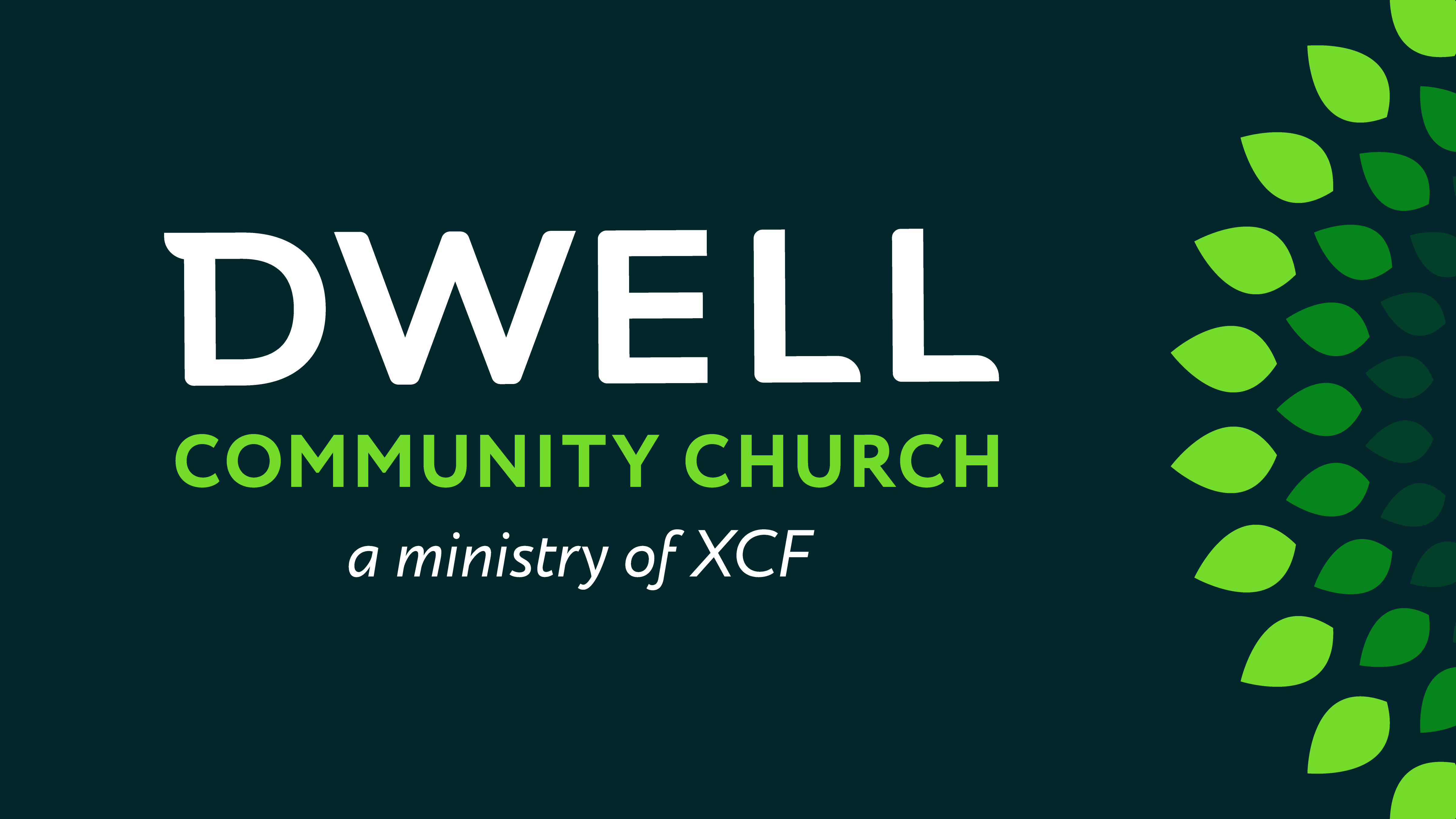